The 3 Crosses of Calvary
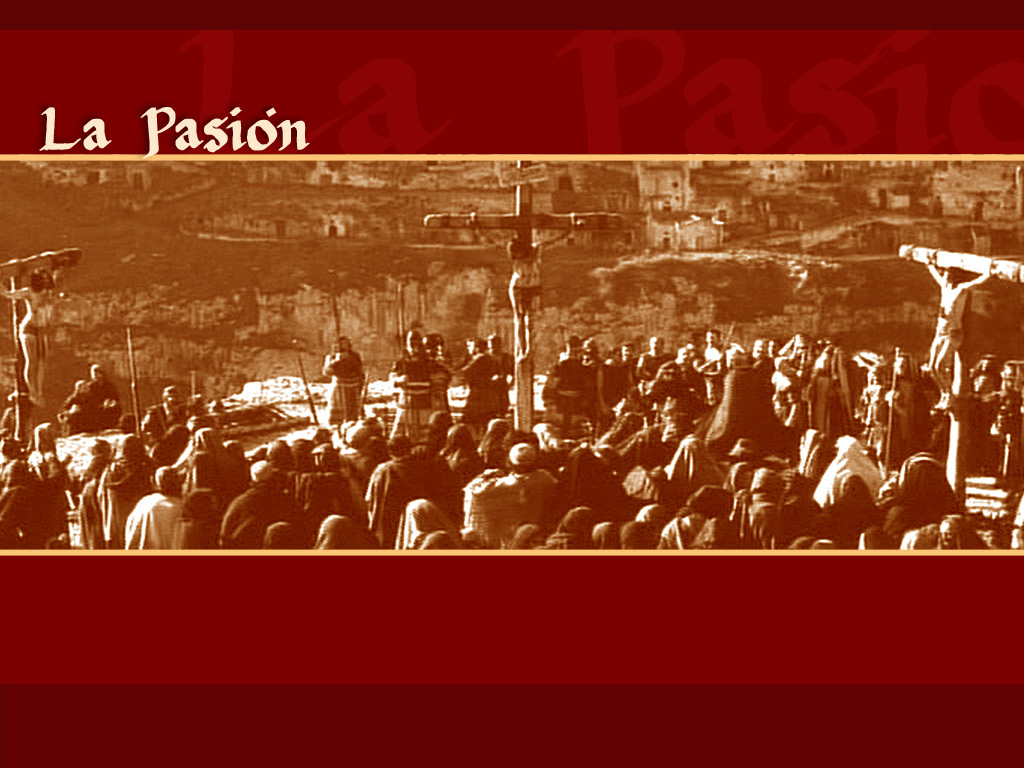 Mark 15:27-32
Matthew 27:38-44
Luke 23:32-33, 39-43
The 3 Crosses of Calvary
The Cross of Rebellion
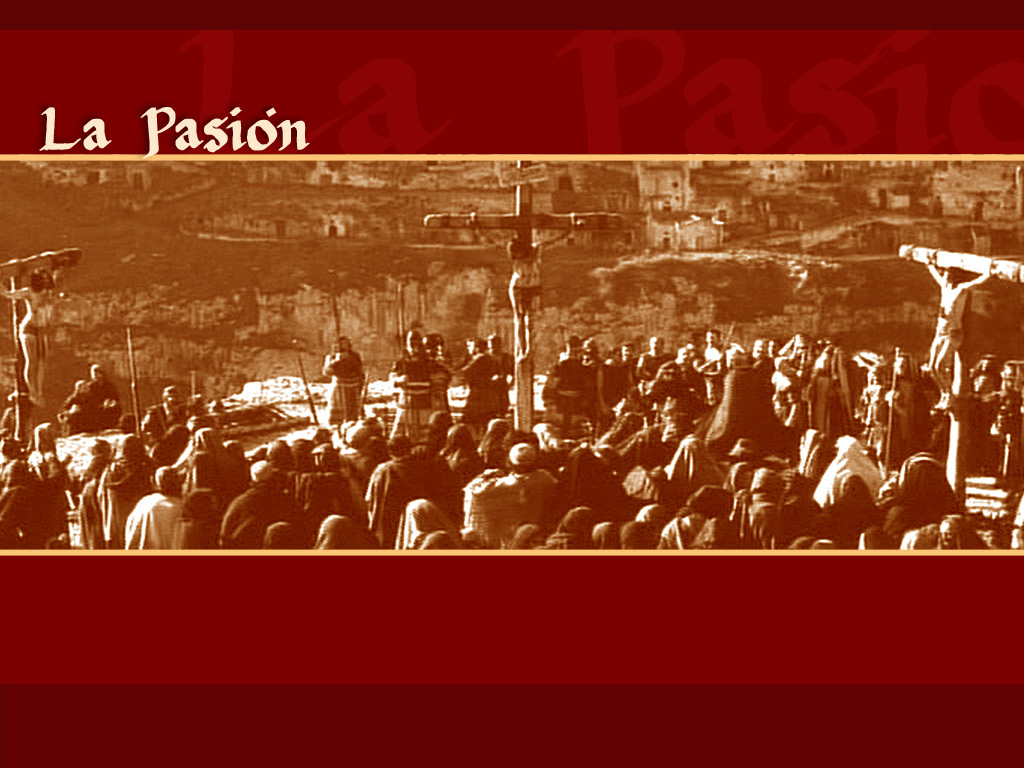 A Thief – A Taker,  A Criminal, Selfish, Rom.3:10, 23
 Uncaring, Carnally Minded, Proud, Bitter, Lk.23:39
 No Fear of God, Unbelief, The Ugliness of Sin
A Man Dying IN Sin
The 3 Crosses of Calvary
The Cross of Rebellion
The Cross of Repentance
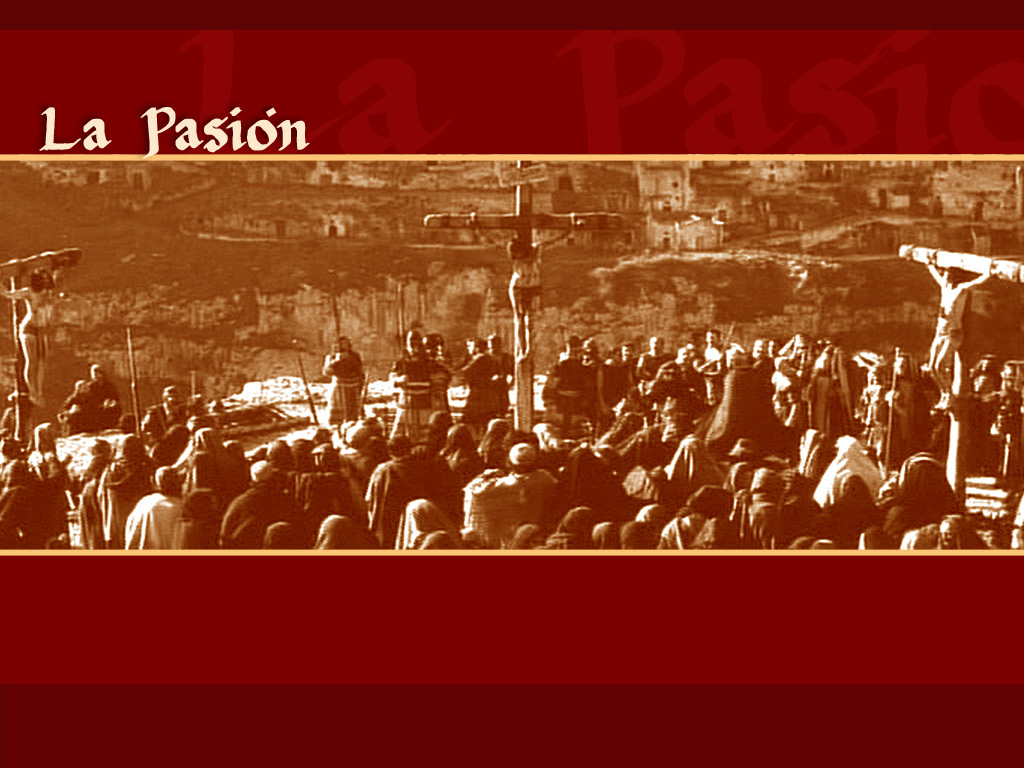 Pain & Suffering Woke Him Up, Humbled Himself, Accept Guilt, Ps.119:67,71
Justice For Their Sins, Lk.23:41, Fear God, Lk.23:40
Faith, Confessed The Lord
With A Broken and Contrite Heart He Repented, Ps.51:16-17
A Man Died TO Sin
The 3 Crosses of Calvary
The Cross of Repentance
The Cross of Rebellion
The Cross of Redemption
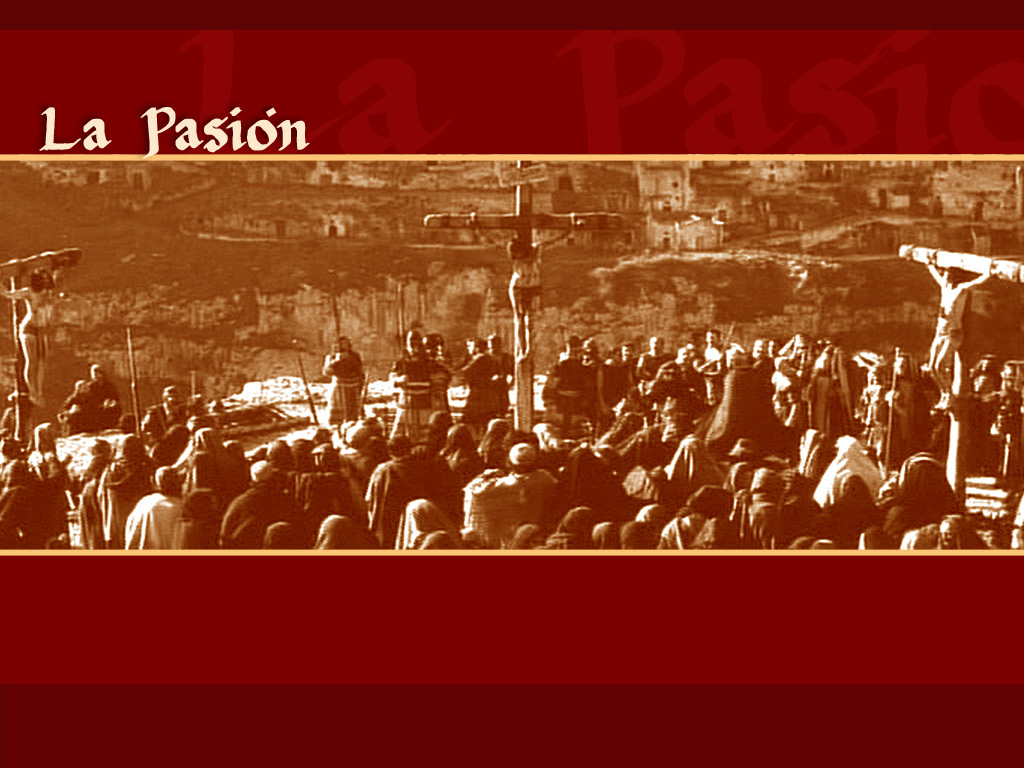 The Great Sacrifice for Our Sin, 1 Pet.3:18, 2 Cor.5:21
Divine Mercy, Love, Kindness, Grace, Compassion, Jn.3:16, Eph.2:3-8
Unselfish, Thought About Others, Lk.23:34, 43, Jn.19:26-27
A Man Dying FOR Sin
Will You Die to Sin?
Hear the Gospel of Christ,  Acts 18:8
Believe in Jesus Christ,   Acts 16:31
Repent and Turn to God,  Luke 24:47
Confess Jesus Before Men,  Matt.10:32
Be Baptized For Forgiveness,  Acts 2:38
     ---------------------------------------
Cleave Unto The Lord,  Acts 11:23
If Err From The Truth: Repent & Pray God  Acts 19:18